CSc 110, Autumn 2017
Lecture 9: Graphics and Nested Loops
Adapted from slides by Marty Stepp and Stuart Reges
Can you write this in Python?
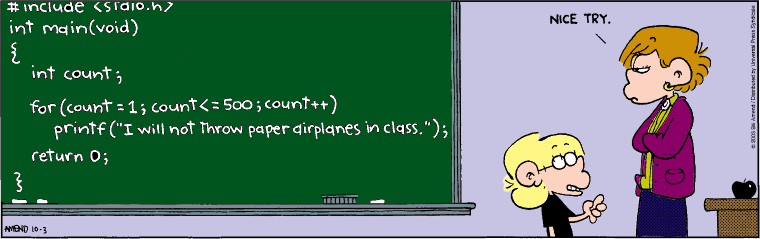 Drawing parameter question
Modify draw_car to allow the car to be drawn at any size.
Existing car: size 100.  Second car: (150, 10), size 50.

Once you have this working, use a for loop with your function to draw a line of cars, like the picture at right.
Start at (10, 130), each size 40, separated by 50px.
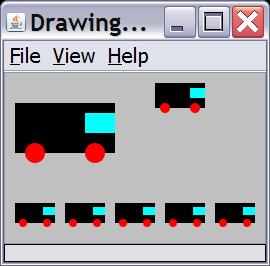 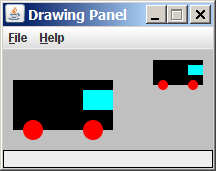 Animation with sleep
DrawingPanel's sleep function pauses your program for a given number of milliseconds.

You can use sleep to create simple animations.
panel = DrawingPanel(250, 200)        
for i in range(1, NUM_CIRCLES + 1):
    panel.draw_oval(15 * i, 15 * i, 30, 30)
    panel.sleep(500)

Try adding sleep commands to loops in past exercises in this chapter and watch the panel draw itself piece by piece.
Drawing parameter answer
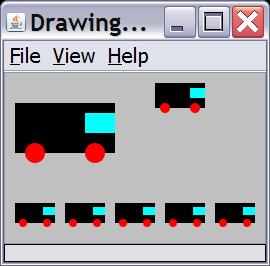 def main():
    panel = DrawingPanel(260, 100, background="light gray")    
    draw_car(panel, 10, 30, 100)
    draw_car(panel, 150, 10, 50)
    for i in range(0, 5):
        draw_car(panel, 10 + i * 50, 130, 40);
    
def draw_car(p, x, y, size):
    p.fill_rect(x, y, size, size / 2, "black")
      
    p.fill_oval(x + size / 10, y + size / 5 * 2, size / 5, size / 5, "red")
    p.fill_oval(x + size / 10 * 7, y + size / 5 * 2, size / 5, size / 5, "red")
        
    p.fill_rect(x + size / 10 * 7, y + size / 10, size / 10 * 3, size / 5, "cyan")
How to add parameters
The panel must always be a parameter to a function that draws

 Add in position (x, y) parameters
 These change x and y but not width and height of figures

Add size parameter
 This changes width and height and sometimes x and y
 Think of all sizes and placements as percentages of the size
size (width) was 100, wheel was 70 from left, that is 70% from the left so, size / 10 * 7
Nested Loops
What does the following code output?
def main():
    for i in range(1, 10):
        for j in range(1, 10):
            print(j * i, end="\t")
        print()
         
main()
Outputting a Grid
controls the number of rows
for i in range(n, m):

    for j in range(n, m):

        ...
creates a single row
Output the following figures
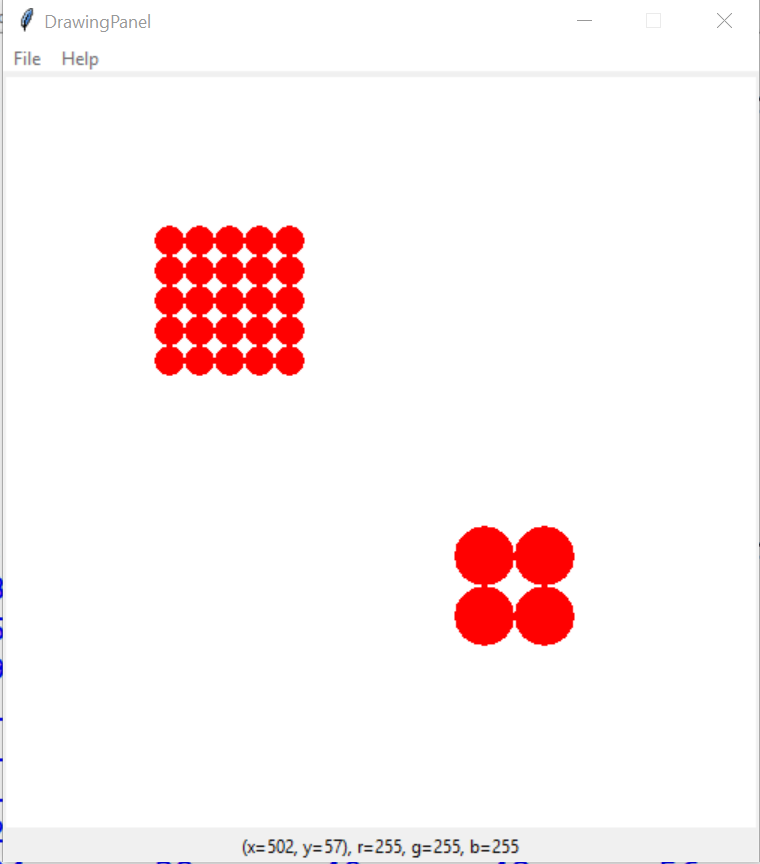 Left grid:
x = 100
y = 100
circle size = 20
number of circles = 5
 Right grid:
x = 300
y = 300
circle size = 40
number of circles = 2